Об аттестации педагогических работников в соответствии с новым Порядком аттестации, вступающего в силу 1 сентября 2023 года
Хапасеж Фатима Асфаровна, 
главный специалист отдела профессионального развития педагогических работников МКУ КНМЦ
ИНФОРМАЦИЯ
http://rcdpo.ru
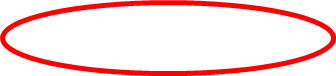 https://attest-kk.ru/
ИНФОРМАЦИЯ
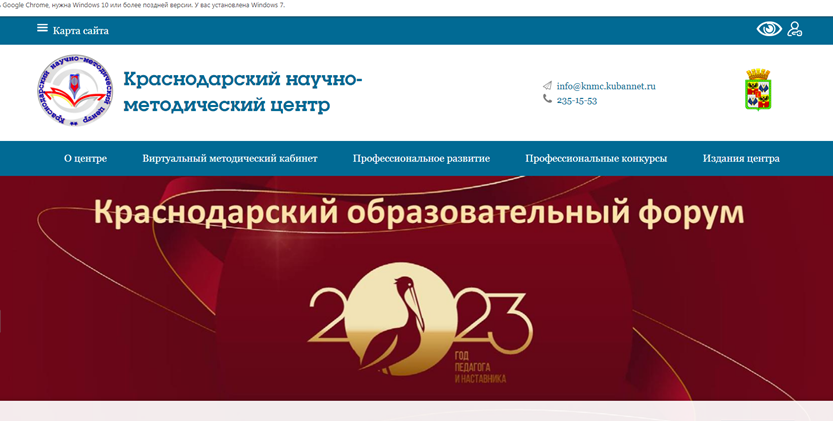 https://knmc.centerstart.ru/
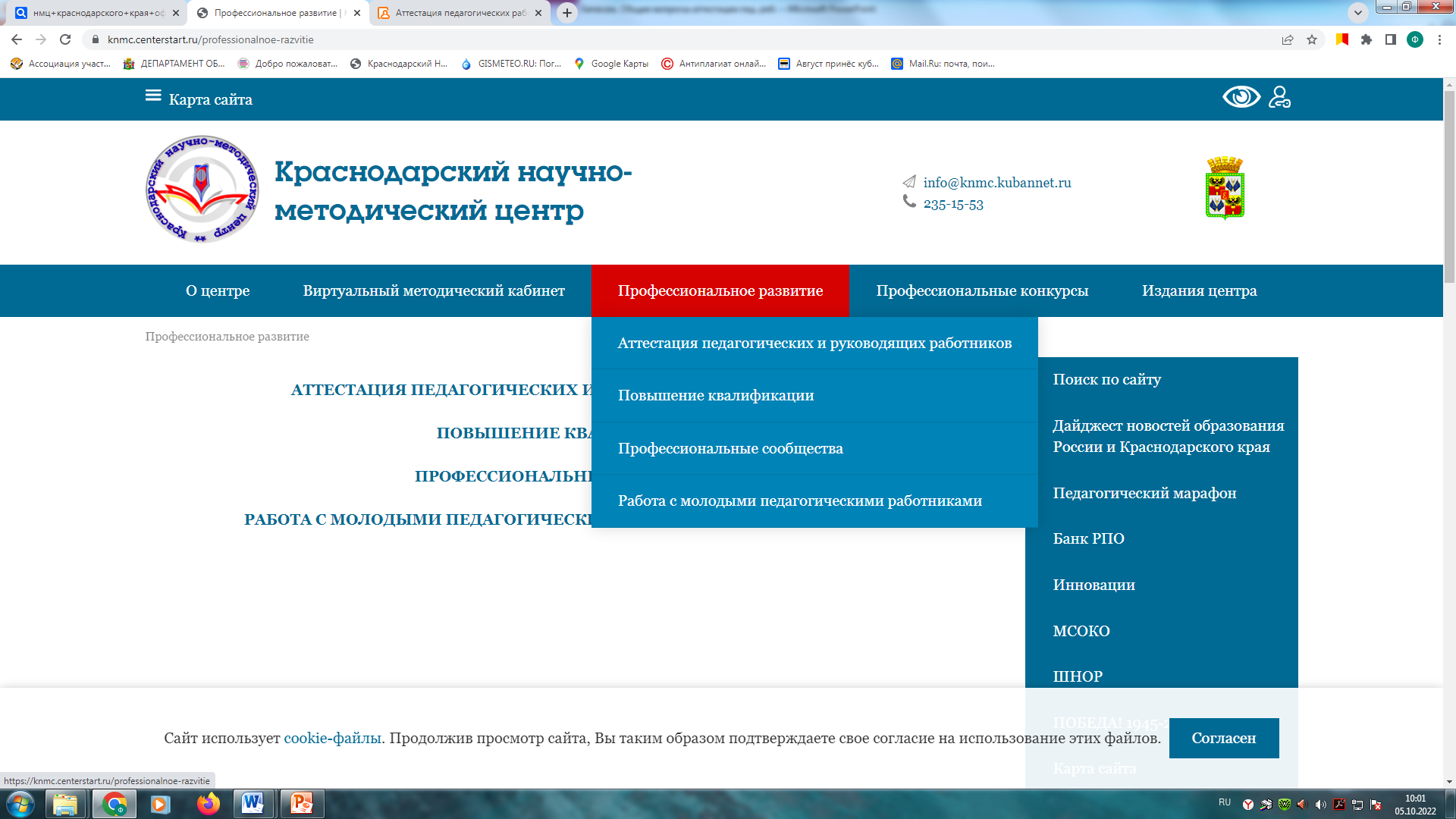 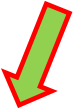 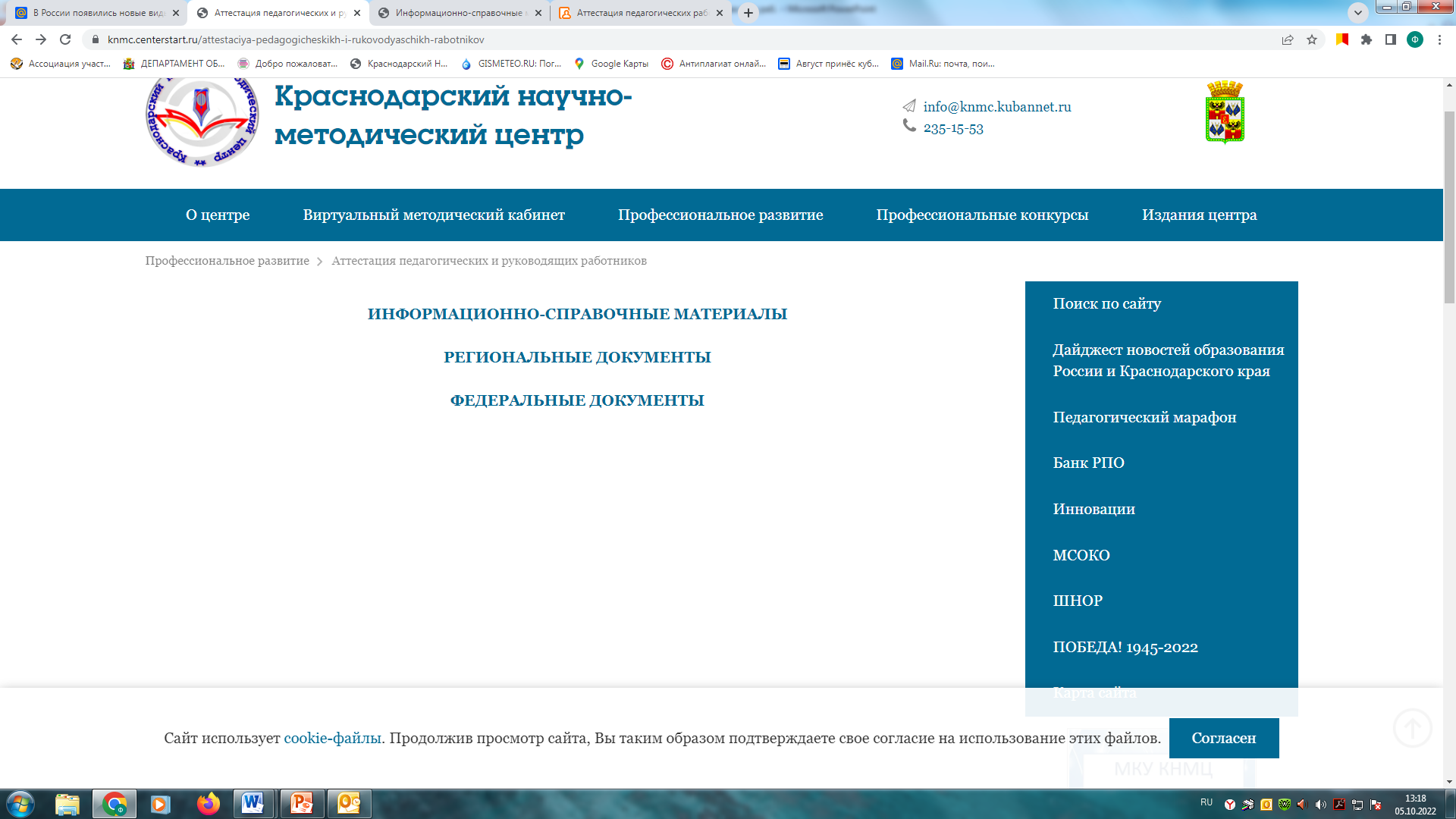 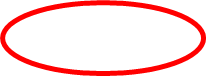 Н о в о е
Приказ Министерства просвещения Российской Федерации от 24 марта 2023 г. № 196 «Об утверждении Порядка проведения аттестации педагогических работников организаций, осуществляющих образовательную деятельность»
ПРИКАЗ:

утверждает  Порядок  проведения  аттестации;

устанавливает, что квалификационные категории, установленные до 1 сентября 2024 года, сохраняются в течение срока, на который они были установлены;

действует до 31 августа 2029 года.
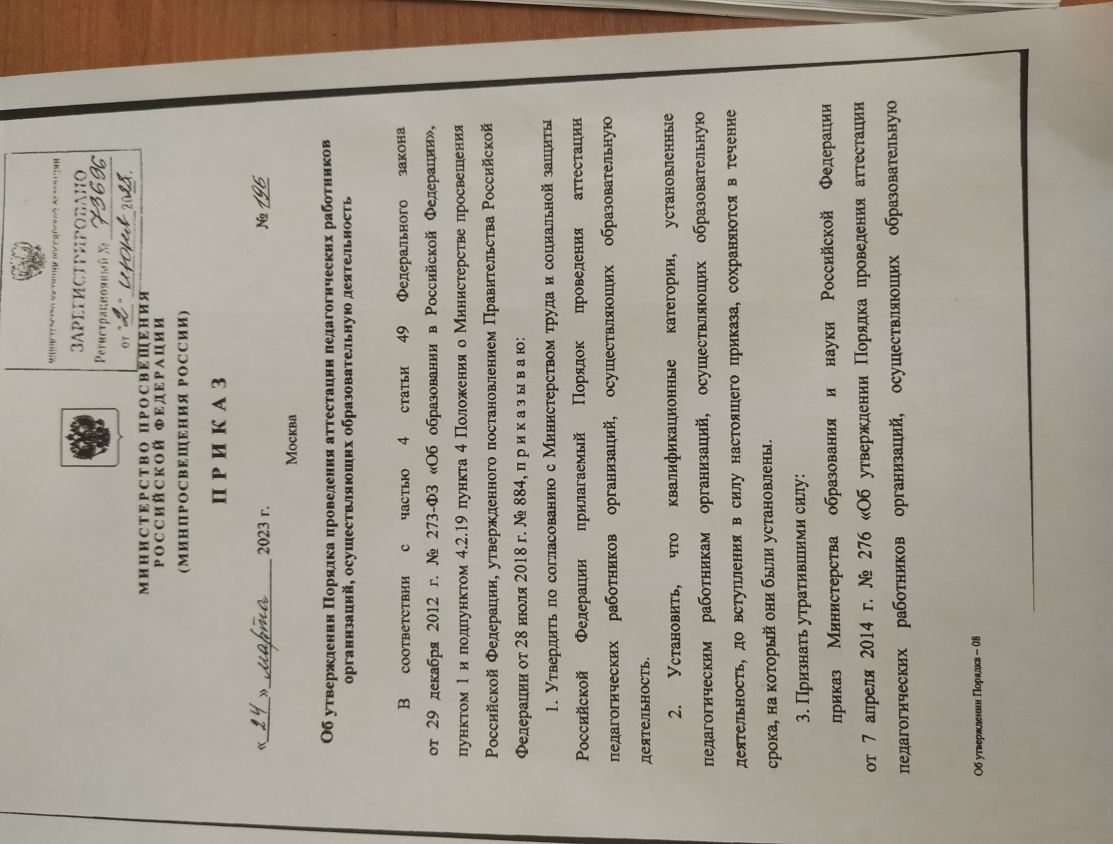 Н о в о еАттестация в целях подтверждения соответствия занимаемой должности:
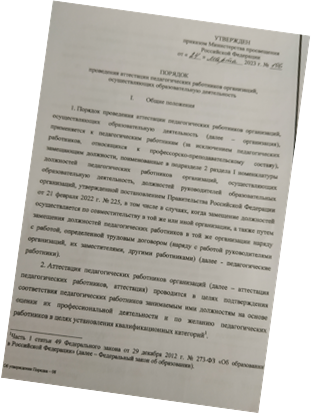 п.6 - состав аттестационной комиссии – не менее 5 человек;



п.7 - руководитель не входит в состав аттестационной комиссии;



п. 20 - прописано – сведения об аттестации педагога не вносятся в трудовую книжку и (или) в сведения о трудовой деятельности
Н о в о еАттестация в целях установления первой и высшей квалификационной категории:
не установлен срок действия квалификационной категории (бессрочный);

п.24 – отсутствует указание срока действия квалификационной категории;

п.26 - состав аттестационной комиссии – не менее 7 человек;

п. 27 – дополнен – заявление можно подать посредством федеральной   системы ЕПГУ (Госуслуги), либо интегрированных с Госуслугами региональных порталов;

п. 30 –изменён – снято ограничение на прохождение аттестации на высшую категорию для педагогов, не имевших двух лет аттестации на первую категорию; теперь подать на высшую можно лицам, имеющим (имевшим) по одной из должностей первую или высшую категорию;

п. 31 (абз. 4 и 5) – указаны льготные категории педагогических работников, аттестация которых осуществляется на основании сведений, подтверждающих наличие наград, званий, знаков отличия, сведений о награждениях за участие в профессиональных конкурсах;

.
Н о в о еАттестация в целях установления первой и высшей квалификационной категории:
пп. 35, 36 – это показатели профессиональной деятельности для прохождения аттестации на первую и высшую категории соответственно, которые раннее обозначались пунктами 36 и 37;

п. 42 – прописано – на основании распорядительных актов работодатель вносит соответствующие записи в трудовые книжки педагогов и (или) в сведения об их трудовой деятельности; 

установленные категории сохраняются при переходе в другую организацию, в том числе расположенную в другом субъекте РФ, и являются основанием для дифференциации оплаты труда педагогов.
 
Кроме того, в п. 39 - прописано - решение аттестационной комиссии является основанием для дифференциации оплаты труда
Н о в о е
Отдельный раздел
Квалификационные категории
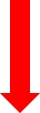 Педагог - методист
Педагог - наставник
К аттестации допускаются только имеющие высшую квалификационную категорию
Основание для аттестации:
- заявление педагогического работника, к которому прилагается ходатайство работодателя, характеризующее деятельность педагога в совершенствовании методической работы или наставничества в соответствии с показаниями к ним, указанных в пп. 50 и 51;

- ходатайство формируется с учётом решения педагогического совета ОО (или иного коллегиального органа управления в соответствии с Уставом), а также 

- должно быть согласовано с первичной профсоюзной организацией, а если отсутствует, то иным представительным органом (представителем) работников 
ОО (при наличии)
Квалификационные категории «педагог- методист» и «педагог-наставник»
Сроки аттестации:
 
заявление рассматривается не более 30 дней со дня получения;

продолжительность аттестации – не более 60 календарных дней.
Данные квалификационные категории устанавливаются педагогическим работникам на основе показаний пунктов 50 и 51, НЕ входящих в должностные обязанности по занимаемой в организации должности, и рассматриваются, как дополнительная деятельность педагогических работников.
ВАЖНО !
Технологическая схема организации и проведения аттестации педагогических работников
Приказ государственного бюджетного учреждения Краснодарского края «Центр сопровождения образования» от 07.09.2023 г. № 98 «Об утверждении Технологической схемы организации и проведения аттестации педагогических работников организаций, осуществляющих образовательную деятельность, в целях установления квалификационной категории»


Цель документа – обеспечение качества проведения и единообразия подходов к организации аттестации педагогов. Схема конкретизирует процедуру аттестации педагогов в электронной форме, нацелена на обеспечение качества, а также на сокращение избыточной отчетности при организации и проведении аттестации, которая состоит из 3-х этапов: подготовительный, экспертный и заключительный.
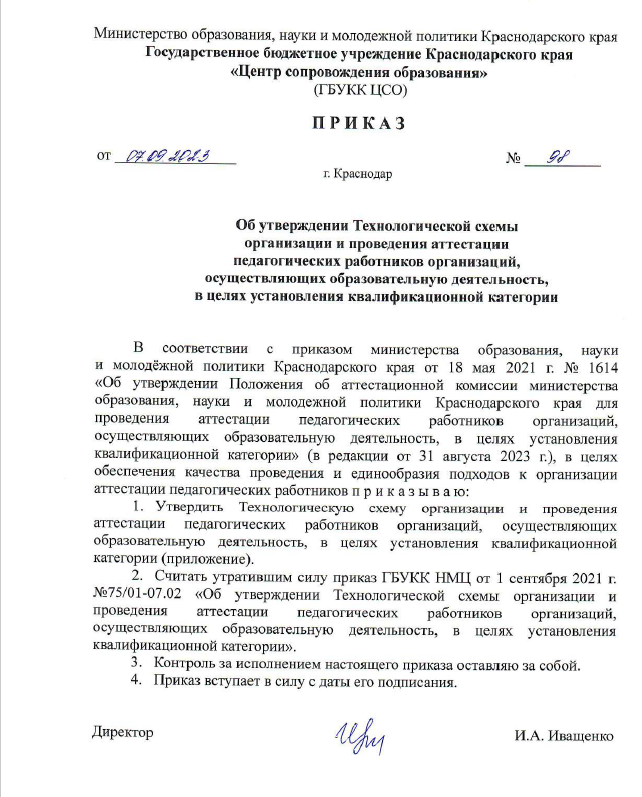 Технологическая схема организации и проведения аттестации педагогических работников
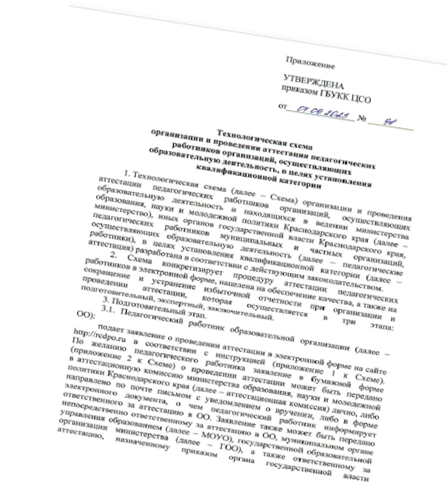 Подготовительный этап 


за что отвечает педагог





за что отвечает ответственный в ОО
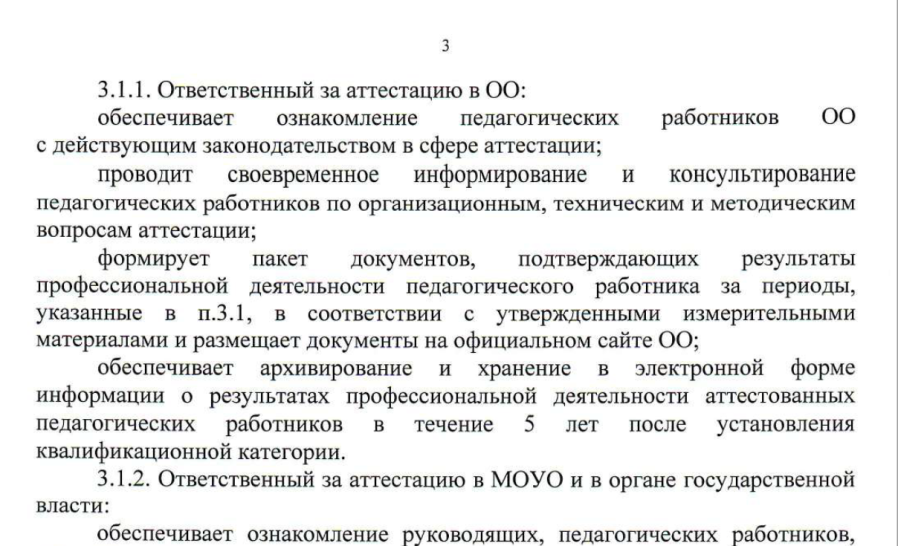 Технологическая схема организации и проведения аттестации педагогических работников
ПРИЛОЖЕНИЯ к  Технологической схеме
2. Заявление педагога 
(текстовый вариант)
1. Инструкция для 
педагогического работника
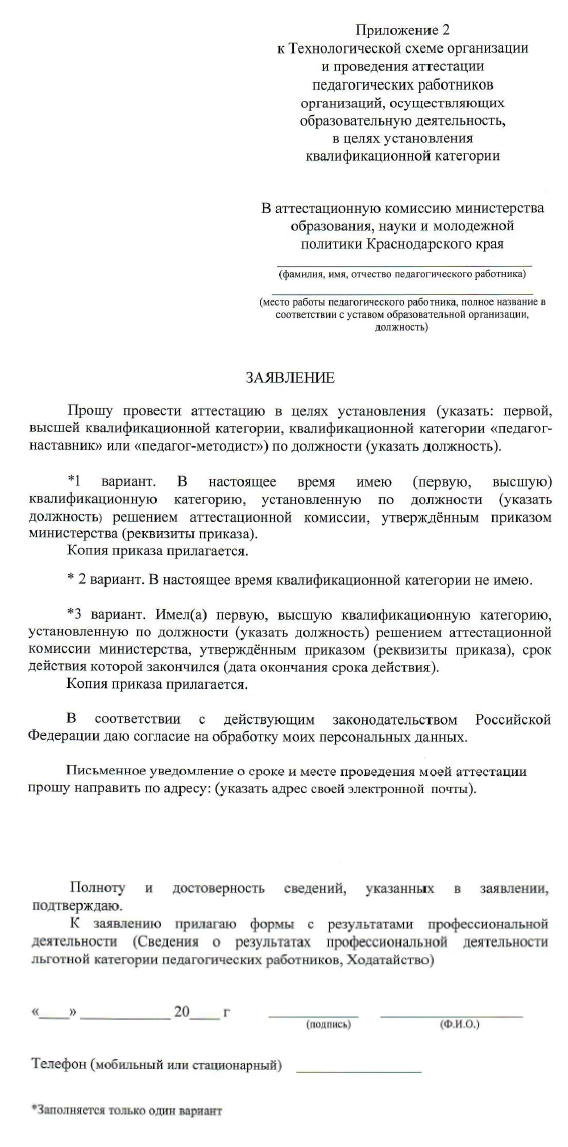 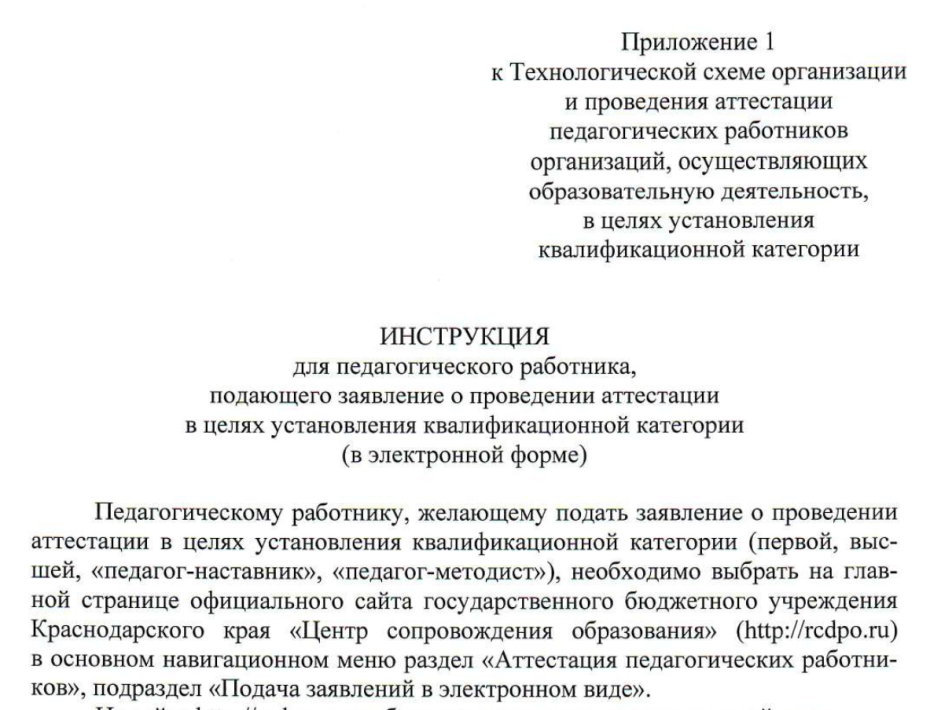 Технологическая схема организации и проведения аттестации педагогических работников
ПРИЛОЖЕНИЯ к  Технологической схеме
4. Ходатайство (примерная форма)
3. Сведения (примерная форма)
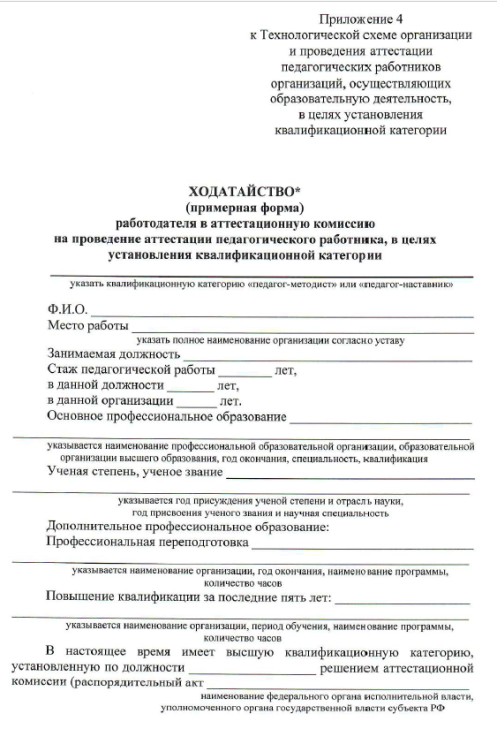 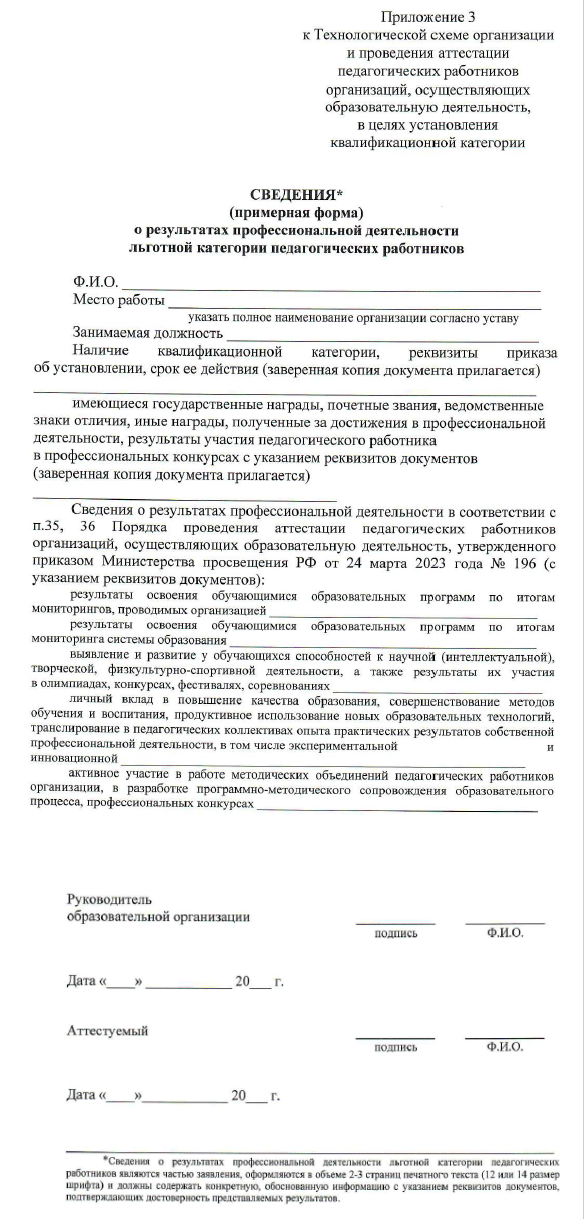 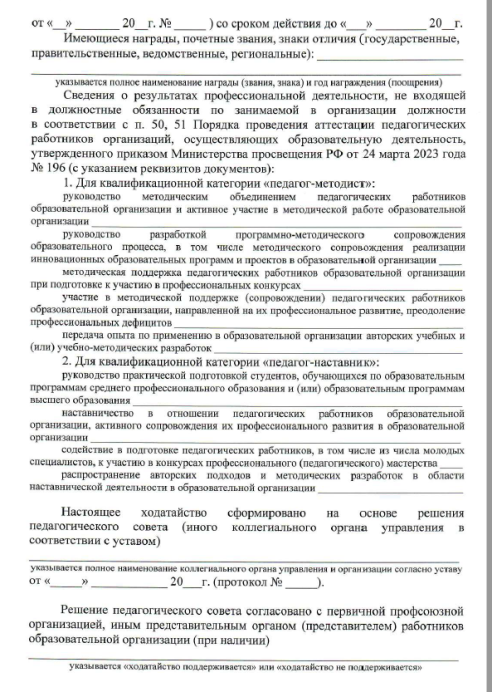 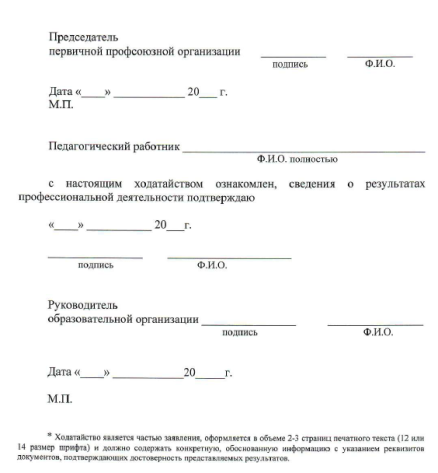 ОЗНАКОМИТЬСЯ !!!
Письмо министерства образования, науки и молодежной политики Краснодарского края от 11.09.2023 № 47-01-13-17455/23 «О направлении измерительных материалов по аттестации педагогических работников»Измерительные материалы для оценки профессиональной деятельности педагогических работников образовательных организаций Краснодарского края при проведении аттестации в целях установления квалификационной категории
СПАСИБО ЗА ВНИМАНИЕ !
Муниципальное казённое учреждение «Краснодарский научно-методический центр» 
г. Краснодар, 
ул. Дунайская, 62, 
Отдел ПРПР - 1 этаж, кабинет № 109 
Сайт КНМЦ – knmc.centerstart.ru 

Хапасеж Фатима Асфаровна 

Телефон: рабочий – 8 (861) 235-15-61; 
Электронный адрес: hapasezh@knmc.kubannet.ru